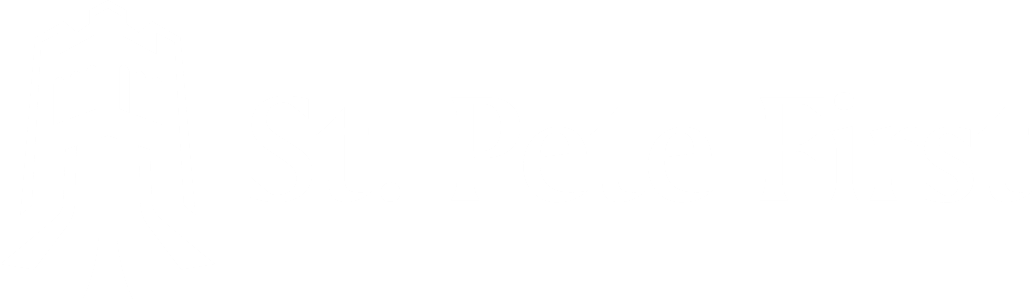 Safe Sanctuaries
Protecting Children, Youth and Vulnerable Adults
Safe Sanctuaries
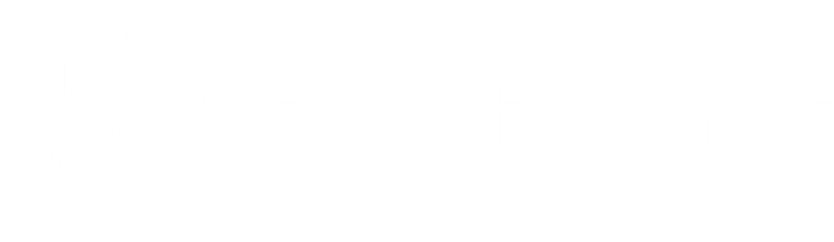 Opening Prayer
Devotion
Affected Ministries
Preschool
Children’s Ministries
Club 56
Youth
College
Counseling Ministries
Safe Sanctuaries
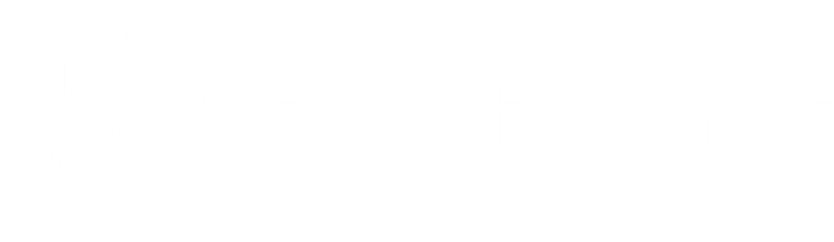 Since 1996, the General Conference of the United Methodist Church has mandated that each local congregation have a child/youth protection policy, (CYPP).  Coverage under the Conference Insurance Program requires that churches have a CYPP in place.
Accordingly, St. Pete First has adopted policies for the protection and safety of the children/youth/vulnerable persons participating in the life of the church.
Safe Sanctuaries
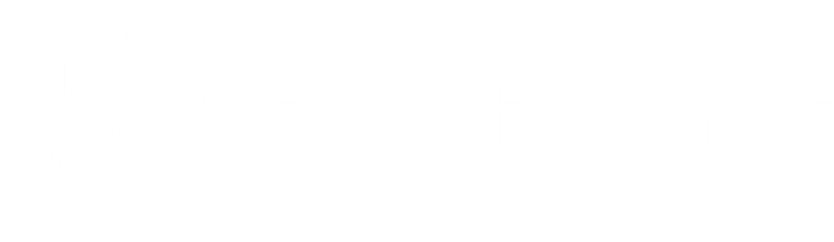 Watch Video: 
Safe Sanctuaries: Living Into the  Covenant
https://youtu.be/fel3QlRMtkM
Safe Sanctuaries
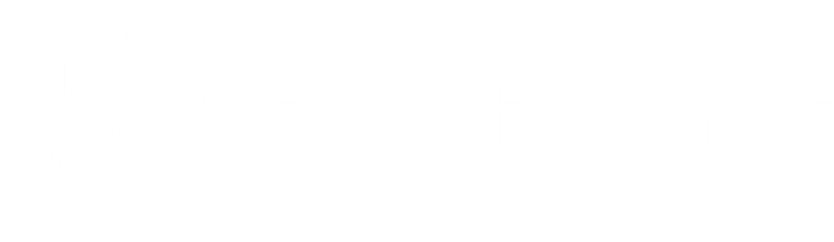 Current Statistics:
In 2017, approximately 1 out of 100 children aged 5-11 were reported as abused in Florida
In Pinellas County, 1 out of 65 children of the same age were reported.
Pinellas County ranks # 5 out of Florida Counties for domestic abuse per capita
Hillsborough ranks #4 -CASA
Safe Sanctuaries
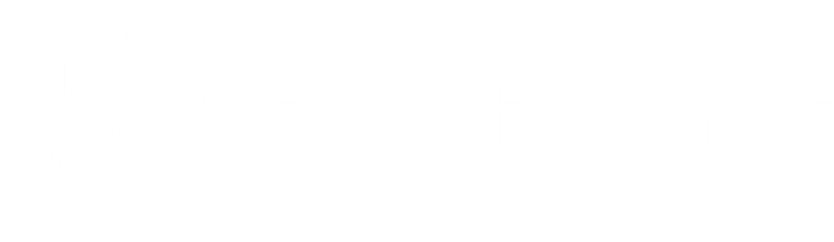 By implementing an Abuse Prevention Strategy, our church can become:
A community of faith that can offer a safe haven and sanctuary where all persons can seek advice, help, and nurture.
A place where more than just facts of abuse can be taught. We can also teach and proclaim our Christian values: compassion, justice, repentance, and grace.
The place where all can come and learn and develop the inner strength and spiritual resources they will need to feel truly connected to God and to face suffering and evil.
The place where children and adults are able to learn how to respond to painful and confusing events using the wisdom of the Scriptures.
A resource to provide our members, adults and youth volunteers, with valuable tools to recognize, prevent, and report abuse when outside of the church walls.
Safe Sanctuaries
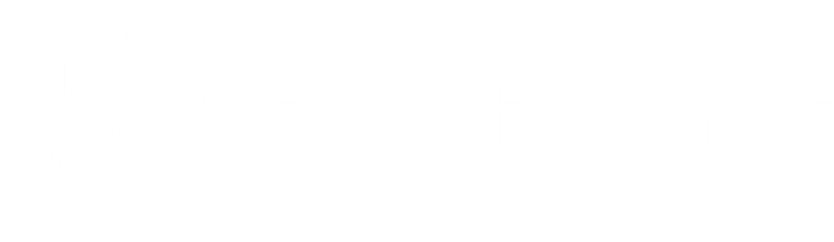 Who receives annual training?
All clergy
All paid staff persons, except those whose duties are performed entirely when children/youth/vulnerable persons are not present.
Adult volunteers whose service regularly takes them throughout the church or grounds 
Adult volunteers who supervise or assist with supervising children, youth, or vulnerable persons in ministries, programs, or activities more than 3 times per year.
Adult volunteers who transport children/youth/vulnerable persons without other adults in the vehicle more than 3 times per year.
Adult volunteers who participate in overnight activities with children/youth/vulnerable more than 2 times per year.
Adult volunteers who assist in the nursery more than 4 times per year.
Safe Sanctuaries
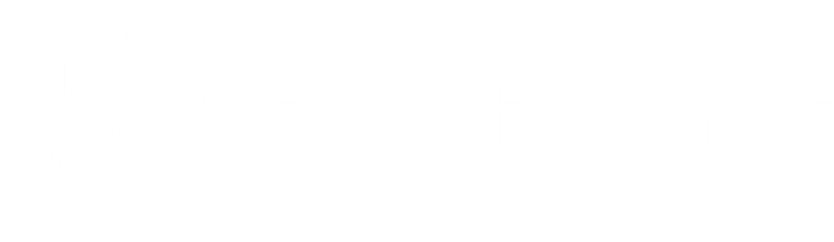 Watch Video: 
Safe Sanctuaries: Mandatory Reporting
https://youtu.be/R0-0TuZm-ZE
Safe Sanctuaries
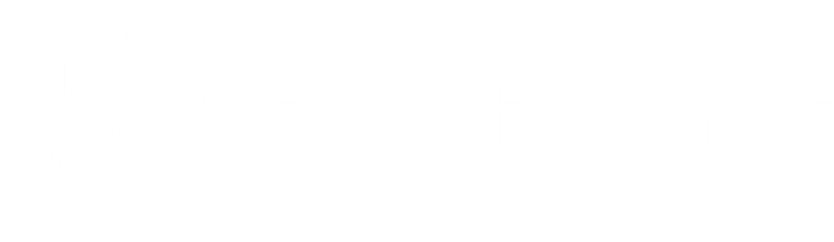 What is Abuse and How Can We Recognize It?
Physical abuse – Violent non-accidental contact which results in injury. 
Emotional abuse – A pattern of intentional conduct which crushes a person’s spirit and attacks his/her self-worth through rejection, threats, terrorizing, isolating, or belittling.
Neglect - Failure to provide for a child’s/youth/vulnerable person’s basic needs or failure to protect a child/youth/vulnerable person from Harm.
Sexual abuse – Any form of sexual activity with a vulnerable person, whether at the Church, at home, or any other setting. The abuser may be an adult, an adolescent, or another minor.
Financial abuse -- Anytime someone has control over a vulnerable person’s access to economic resources, which diminishes the victim’s capacity to support him/herself and forces him/her to depend on the perpetrator financially
Safe Sanctuaries
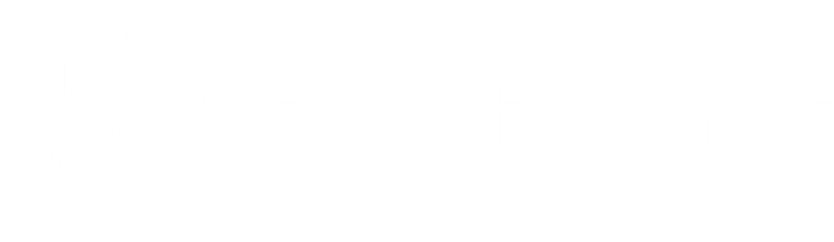 Establishing Appropriate Boundaries
Acceptable ways for touching a student:
• On the hand (especially with younger children), shoulder or upper back in       the company of other adults
• Never against a student’s will (unless in the case of clear and present    danger to them)
• Never against a student’s verbally or non-verbally expressed discomfort
• Never when it would have the effect of over-stimulating a student
• Never in a place on a student’s body is normally covered by a bathing suit
Safe Sanctuaries
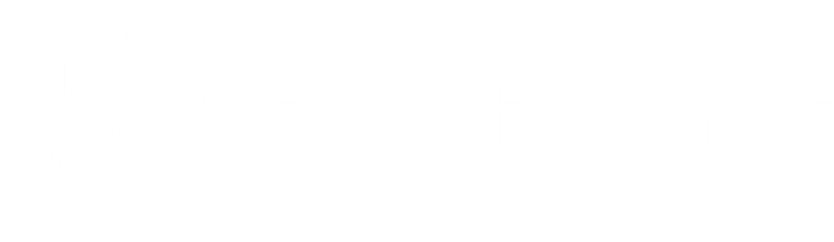 General Guidelines:

Windows/Open Doors:  Each room set aside for children/youth/vulnerable persons must have a door or wall with a window, half doors, or open doors. 

All activities involving children/youth/vulnerable persons must be supervised by at least one screened adult and preferably two unrelated adults.

Three Year Rule: All screened adults supervising children/youth/vulnerable persons must be at least 3 years older than the age group they are supervising.
Safe Sanctuaries
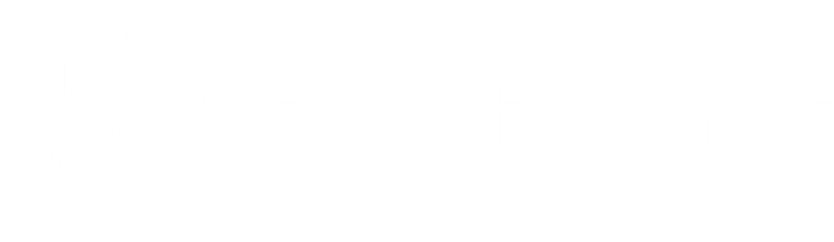 Watch Video: 
Safe Sanctuaries: Offsite Considerations
https://youtu.be/O8gTXW3Clxo
Safe Sanctuaries
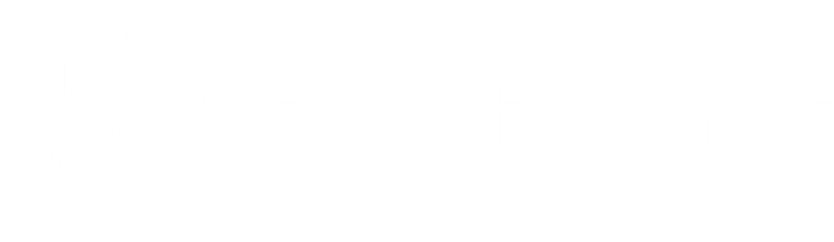 Transportation Guidelines:

Taxi or ridesharing - at least two children/youth/vulnerable adults and at least two unrelated, screened adults present.
At least two children/youth must be in any vehicle driven from church to an offsite church activity.
Drivers are not permitted to use cell phones or mobile devices unless required for communication with other drivers and should not text message while driving.  
Youth drivers are not permitted to drive from church to an off-site church activity.  Youth drivers may either meet the group at the location of the church activity or must be transported from church by adult drivers otherwise in compliance with this policy.
When a trip is 100 miles or more from the point of departure, drivers are to be listed on an “approved driver list” maintained in the church office.  
If the trip will exceed 500 miles roundtrip, a Church Trip Form must be completed and submitted to the Office of Ministry Protection.
Safe Sanctuaries
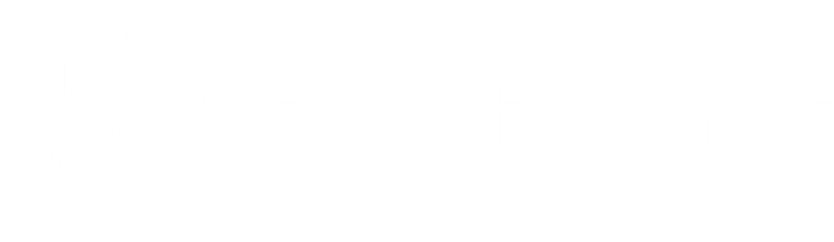 Watch Video: 
Safe Sanctuaries: Healthy Social Media Guidelines
https://youtu.be/fel3QlRMtkM
Safe Sanctuaries
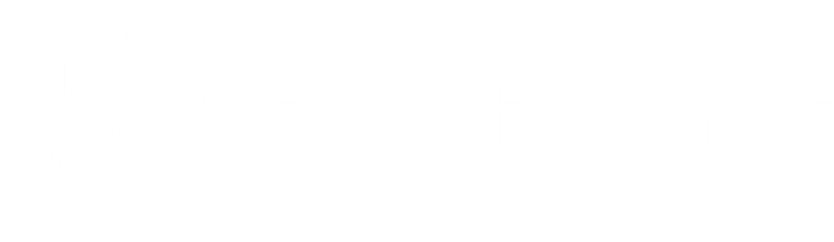 Online Safety
Electronic communications with children/youth limited to information about program dates and activities and should be made only by group emails or on the church’s official website or the church’s public Facebook page, or other social media platforms, of which the parents are aware and have given consent or can access publicly. One-to-one communication with children/youth is generally prohibited.  If there are extenuating circumstances that require one-to-one communication with a child/youth, the communication should be made via email or text, on which the parent or legal guardian is copied. (See Consent Form for Electronic Communications with Children/Youth)
Safe Sanctuaries
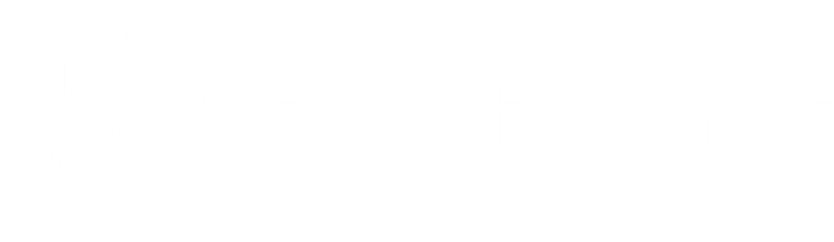 Online Safety
Church Personnel should not “friend” or otherwise initiate one-on-one connections with any unrelated youth/child on Facebook, or similar social media site or platform,  or “tag” any photograph of a participating child/youth on Facebook.
Church personnel should not post photos of children/youth participating in church activities on their personal social media sites, websites, or other communication platforms,  and shall not post any photos of participating children/youth on websites, social media sites, or other communication platforms hosted/owned by the church without obtaining prior written permission from the parent or guardian.  (See Parental Consent and Medical Authorization)
Safe Sanctuaries
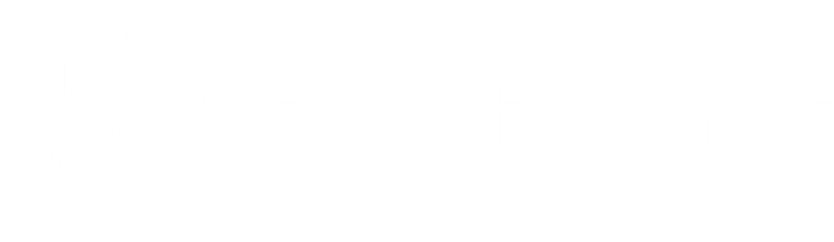 Online Safety
No personally identifiable information of participating children/youth should be posted online or on any social media site.  Refrain from using names and do not post a last name, address, or phone number when posting photos.
Safe Sanctuaries
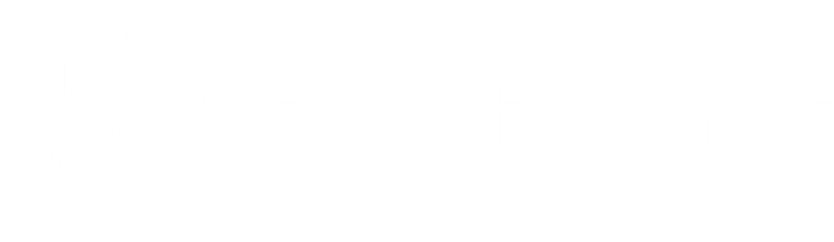 What to do if someone discloses abuse to you:
Stay calm and try not to show shock
Listen carefully rather than question directly
Be sympathetic
Be aware of the possibility that medical evidence might be needed
Tell the person that:
They did the right thing by telling you
You are treating this information seriously
It was not their fault
Safe Sanctuaries
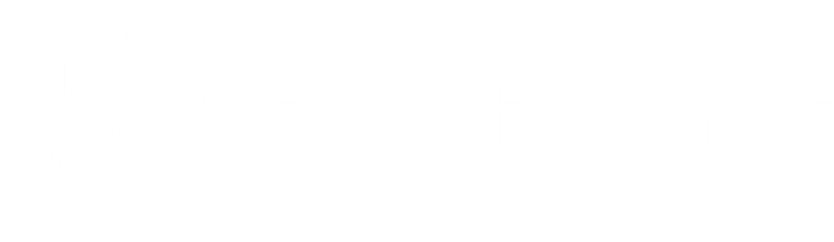 If someone discloses abuse to you, DO NOT:
Press the person for more details
Stop someone from freely recalling significant events, they may not tell you again
Promise to keep secrets: explain that the information will be kept conidential, i.e. information will only be passed to those people who have “a need to know”
Make promises that you cannot keep (“This will not happen to you again”)
Contact the alleged abuser
Be judgemental (e.g. “Why didn’t you run away?”)
Pass information to anyone who doesn’t have “need to know” i.e. do not    gossip
Safe Sanctuaries
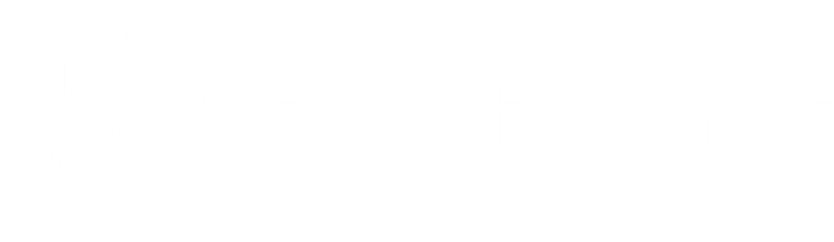 Reporting Abuse:
When abuse is suspected or observed, the moral imperative, and potentially the legal requirement, is to call 
         Abuse Hotline 1-800-96ABUSE (1-800-962-2873)
After calling the Abuse Hotline, (unless they are the one suspected of abuse)you are encouraged to also consider notifying:
Senior Pastor
Staff Parish Chair
Lay Leader
Safe Sanctuaries
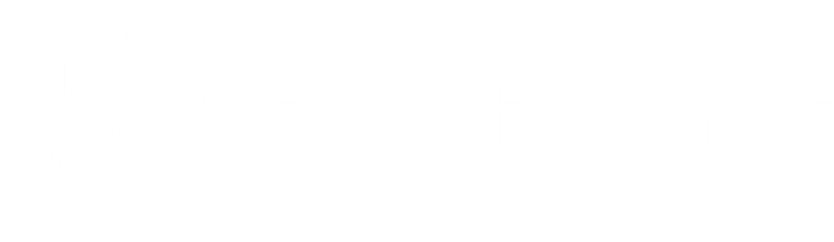 Covenant Forms – Please complete the covenant form as proof of your attendance today as well as your agreement to abide by our Safe Sanctuary Policies.
Luke 9:46-48 “ Then his disciples began arguing about which of them was the greatest. But Jesus knew their thoughts, so he brought a little child to his side. Then he said to them, “Anyone who welcomes a little child like this on my behalf welcomes me, and anyone who welcomes me also welcomes my Father who sent me. Whoever is the least among you is the greatest.”
Benediction - May the grace of the Lord Jesus Christ, the love of God, and the power of the Holy Spirit guide and direct you in all you do. Amen.
Safe Sanctuaries
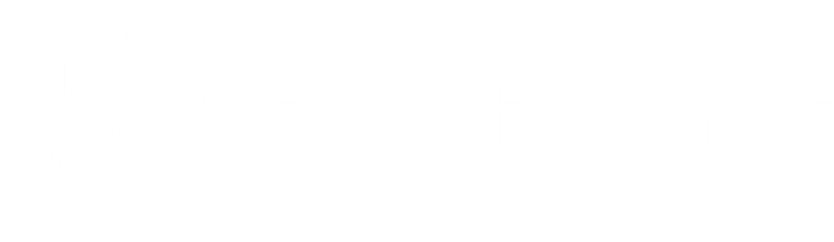 You have reached the end of the Safe Sanctuaries Training.
Before you go, click the link below to complete a form acknowledging that you have viewed, read and understand the Safe Sanctuaries Policy of St. Pete First United Methodist Church for Youth and Children’s Ministries and agree to its contents.

Safe Sanctuaries Training Completion Form
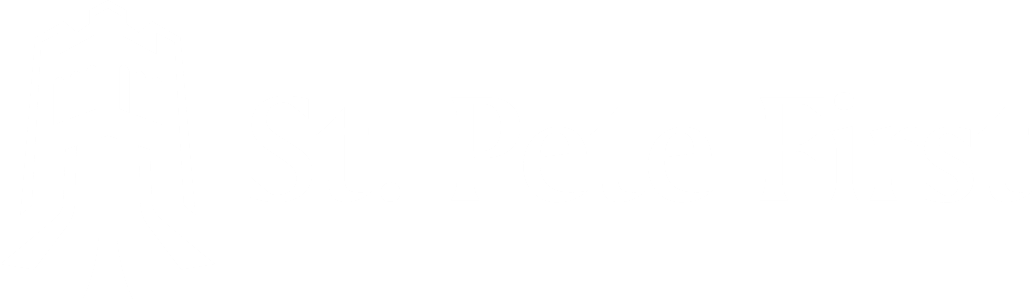 Safe Sanctuaries
Protecting Children, Youth and Vulnerable Adults